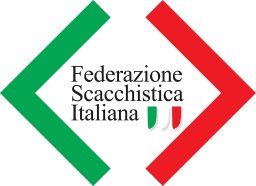 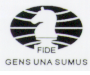 Federazione Scacchistica Italiana

COMMISSIONE ARBITRALE FEDERALE
------------------------------------------
Il Campionato Italiano Assoluto (CIA)- Il lavoro del Capo Arbitro -
Seminario arbitrale – Imola 22/2/2025


(A.I. Renzo Renier – renzorenier@libero.it)
1
REGOLAMENTI DEI CAMPIONATI NAZIONALI (CAM)
Sommario:0.0 Criteri di partecipazione ai Campionati Italiani Individuali e per far parte delle squadre nazionali
1.0 CAMPIONATO ITALIANO INDIVIDUALE ASSOLUTO – CIA
2.0 CAMPIONATO ITALIANO INDIVIDUALE -FASI ELIMINATORIE – CII
3.0 CAMPIONATO ITALIANO FEMMINILE – CIF
4.0 CAMPIONATO ITALIANO SENIORES – CISE
5.0 CAMPIONATO ITALIANO GIOVANILE SINO A 18-16-14-12-10-8 ANNI -CIG18
6.0 CAMPIONATO ITALIANO GIOVANILE ASSOLUTO SINO A 20 ANNI - CI20
7.0 CAMPIONATO ITALIANO A SQUADRE – CIS
8.0 CAMPIONATO ITALIANO A SQUADRE U16 – CISU16
9.0 CAMPIONATO ITALIANO A SQUADRE FEMMINILE - CISF
2
Regolamento dei Campionati Nazionali (CAM)0.0 - CRITERI DI PARTECIPAZIONE AI CAMPIONATI ITALIANI INDIVIDUALI
0.1 Possono partecipare alle varie prove concernenti i diversi Campionati Italiani Individuali i tesserati FSI che siano cittadini italiani, (…)

[…eccezion fatta per l’ammissione alle prove dei soli Campionati Giovanili Individuali sino a18anni, cui si applica la normativa di cui all’articolo 0.2. Possono far parte delle Squadre Nazionali i tesserati FSI che siano cittadini italiani, salvo deroghe del CONI.]
3
REGOLAMENTI DEI CAMPIONATI NAZIONALI (CAM)
Ciascuno dei Campionati Nazionali è disciplinato dal proprio regolamento.

Vediamo in dettaglio il regolamento del CIA.
4
Campionato Italiano Individuale Assoluto - CIA
1.1 Struttura 
Il campionato viene indetto ogni anno e si compone delle seguenti fasi:
Fasi eliminatorie:  ottavi (Camp.Provinciali) e quarti (Camp.Regionali) di finale [dal 1° ottobre precedente fino all’8 giugno] ; 
Evento “Campionati d'Italia”; [dal 1° giugno al 15 ottobre] 
Evento conclusivo “Finale Campionati Italiani”. [dal 1° novembre al 31 dicembre]
5
Ottavi di Finale – Campionati provinciali
2.1 Ottavi di Finale – Campionati Provinciali  
1. Ammissioni. Gli Ottavi di Finale (Campionati Provinciali) sono tornei [open] aperti a tutti i giocatori aventi i requisiti di cui all'articolo 0.1 del Regolamento dei Campionati Nazionali (CAM) [tesserati e cittadini italiani].
2. Il torneo assegna il Titolo di Campione Provinciale: 1° classificato fra i giocatori di una società della provincia. 
3. Qualificazioni alla fase successiva (Quarti di Finale). Concorrono alla qualificazione per la fase successiva, tutti i partecipanti, appartenenti ad una società della provincia di pertinenza del torneo, di categoria Prima Nazionale o inferiore, che non siano già qualificati per il Regionale o per la Semifinale.
4. Quota di qualificati alla fase successiva (Quarti di Finale). Si qualifica ai Quarti di Finale il 30%, approssimato per eccesso, dei partecipanti di cui all'art. 2.1.3 
5. Tornei interprovinciali: più campioni provinciali; calcolo del 30% per ogni singola provincia.
6
Quarti di Finale – Campionati Regionali
2.2 Quarti di Finale – Campionati Regionali 
1 Ammissioni. I Quarti di Finale (Campionati Regionali) sono tornei [open] aperti a tutti i giocatori aventi i requisiti di cui all'articolo 0.1 del Regolamento dei Campionati Nazionali (CAM). [tesserati e cittadini italiani].
2 Titolo di Campione regionale. 1° classificato fra i giocatori di una società della regione. 
3 Qualificazioni alla fase successiva (Semifinale). Concorrono alla qualificazione per la fase successiva, tutti i partecipanti, appartenenti ad una società della regione di pertinenza del torneo, che non siano già qualificati per la Semifinale e che abbiano uno dei seguenti requisiti:
a) siano qualificati dagli Ottavi di Finale, da una delle Province appartenenti alla Regione (art. 2.1.3.4);
b) siano di categoria Candidato Maestro o superiore, ma con punteggio Elo inferiore a 2100.
4 Quota di qualificati alla fase successiva (Semifinale). Si qualifica alla Semifinale il 20%, approssimato per eccesso, dei partecipanti di cui all'art. 2.2.3. 
Sono inoltre qualificati di diritto alla Semifinale tutti i giocatori, partecipanti ai Quarti, con punteggio Elo uguale o superiore a 2100.
7
CAMPIONATI D’ITALIA
2.3 Evento “Campionati d'Italia” 
2.3.1 Tornei
Nell'evento si svolgono i seguenti tornei:
a)  Campionati Italiani di Categoria
b) Semifinale Campionato Italiano Assoluto
2. I tornei si svolgono nella stessa manifestazione e il loro insieme costituisce l'evento denominato “Campionati d'Italia”.
8
CAMPIONATI ITALIANI DI CATEGORIA
2.3.2 Campionati Italiani di Categoria
1. Svolgimento
I Campionati Italiani di Categoria possono essere svolti con un unico torneo di tipo “open” o con diversi tornei per categoria (CM, 1N, 2N, 3N, NC), da svolgersi in 8 o 9 turni di gioco, con sistema svizzero. L’articolazione del torneo viene stabilita dall’organizzatore e deve essere indicata sul bando. 
Nel caso di organizzazione dei tornei di categoria, due o più categorie potranno essere accorpate in un unico torneo qualora gli iscritti fossero in numero insufficiente per permettere lo svolgimento di uno o più tornei. 
Il torneo CM può essere svolto con formula open.
9
CAMPIONATI ITALIANI DI CATEGORIA (2)
2. Ammissioni
I campionati Italiani di Categoria sono aperti a tutti i giocatori aventi i requisiti di cui all'articolo 0.1 del Regolamento dei Campionati Nazionali (CAM). [tesserati e cittadini italiani].
3. Campioni di Categoria
Ottiene il titolo di Campione di Categoria il primo classificato di ognuna delle seguenti categorie: CM, 1N, 2N, 3N, NC.
4. Ammissione alla Semifinale dell'anno successivo
Ottengono l'ammissione alla Semifinale dell'anno successivo i primi 10 classificati, del torneo open o del torneo CM, con Elo inferiore a 2100.
10
Semifinale di Campionato Italiano Assoluto, …
2.3.3 Semifinale del CIA
1. Svolgimento
La Semifinale è un torneo di tipo “open”, da svolgersi in 8 o 9 turni di gioco, con sistema svizzero.

NOTE (dall’RTF):
5.2.3 È possibile derogare a quanto [sopra] purché il responsabile Elo Italia rilasci uno specifico nulla osta in fase di autorizzazione della competizione.
5.3.2 Le competizioni individuali devono svolgersi in almeno cinque turni, con un minimo di sei partecipanti.
11
Semifinale di Campionato Italiano Assoluto, … (2)
2 Ammissioni
Sono ammessi alla Semifinale e concorrono all'ammissione alla finale Campionato Italiano Assoluto tutti i giocatori aventi i requisiti di cui all'articolo 0.1 del Regolamento dei Campionati Nazionali (CAM), che non siano già qualificati per la finale Campionato Italiano Assoluto e che abbiano almeno uno dei seguenti requisiti:
a) un punteggio Elo uguale o superiore a 2100;
b) si siano qualificati dall'Open di Qualificazione dell'anno precedente (art. 2.3.2.4) [i primi 10 del Campionato CM];
c) si siano qualificati dai Campionati Regionali (art. 2.2.4);
d) abbiano il titolo di Maestro FSI o FM o WFM o IM o WIM o GM o WGM.
12
Semifinale di Campionato Italiano Assoluto, … (2)
Ammissioni (2)
(omissis)
Sono ammessi alla Semifinale e concorrono all'ammissione alla finale Campionato Italiano Under 20 tutti i giocatori aventi i requisiti di cui all'articolo 0.1 del Regolamento dei Campionati Nazionali (CAM), e che nell'anno della semifinale avranno compiuto o dovranno compiere 19 o 20 anni, e che non siano già qualificati per la finale Campionato Italiano Under 20.
(omissis)
13
FINALE DEL CIA
2.4.2 Finale del Campionato Italiano Assoluto
Svolgimento - La finale del Campionato Italiano è un torneo a 12 giocatori, da svolgersi con il sistema all'italiana, girone semplice.
2. Ammissioni - Hanno diritto a partecipare alla Finale:
a) i primi 3 della Finale dell'anno precedente;
b) i primi 3 della Semifinale (art. 2.3.3.3);
c) il primo classificato dell'ultimo Campionato Nazionale Under 20;
d) i primi 4 giocatori per Elo, considerando la media Elo degli ultimi dodici mesi dal luglio precedente la Finale e un numero minimo di 36 partite valide per la variazione dell’Elo FIDE, giocate nello stesso periodo;
e) una wild card a disposizione della FSI.
14
FINALE DEL CIA (2)
3. Sostituzioni
In caso di qualificazione multipla, il giocatore verrà ammesso alla Finale in base alla sequenza di qualificazione prevista dall'articolo 2.4.2.2.
Dopo aver stilato la lista dei giocatori ammessi, si procederà alla eventuale integrazione della lista (in caso di mancanti per qualunque motivo) in ordine di Elo, considerando la media Elo
degli ultimi dodici mesi dal luglio precedente la Finale e un numero minimo di 36 partite valide per la variazione dell’Elo FIDE giocate nello stesso periodo. 
In ogni caso l’eventuale wild card già assegnata non verrà revocata.
15
FINALE DEL CIA (3)
4. Campione Italiano
Il titolo di Campione Italiano sarà assegnato al  giocatore primo classificato.
5. Spareggi
In caso di vittoria ex-aequo lo spareggio per l'assegnazione del titolo sarà effettuato con il sistema del tie-break con due partite di cadenza rapida (12’ + 3”) e in caso di ulteriore parità con due partite di cadenza lampo (3’ + 2”). Persistendo la parità, con il sistema “sudden death” (una partita 6’ contro 5’).
[Negli spareggi si applicano l’art. A.4 del Gioco Rapido e l’art. B.2 del Gioco Lampo]. 
[Subito dopo l’ultima partita di un torneo molto tirato, i giocatori potrebbero non gradire questo tour de force e se concordano di chiedere uno spareggio più leggero, l’Arbitro Capo può valutare la richiesta con molta considerazione].  
Nella Finale del CIA fra gli ex-aequo è prassi:
Spareggiare le posizioni per l’assegnazione del titolo e/o dei benefit previsti.
Dividere equamente i premi in denaro.
16
Promemoria per il Capo Arbitro
Avere un valido (e attento) addetto al server.
Ci sono altri 2 arbitri (abbigliamento consono).
Aver verificato cittadinanza, tesseramento e rating dei giocatori.
Verificare l’adeguatezza della playing venue e della playing area.
Provvedere al sorteggio alla presenza di tutti i giocatori.
Predisporre il calendario dei turni.
Predisporre la tabella dei punteggi attesi per le norme FIDE.
Sorvegliare discretamente la partite e i giocatori (abbigliamento).
Esporre la classifica dopo ogni turno.
Verbale: spareggi, classifica finale, Campione Italiano, Qualificati.
Omologazione (TORO), Norme (se conseguite).
17
PAUSA BREVE
18